PEER - Participation and Empowerment Experiences with Roma young peopleWS4 - Briefing
Barcelona Project Meeting
Nov 29-Dec 1st 2015
Putting WS4 into context
Year 1:	
	» Developed training manual
	» Delivered training to advocates / youth leaders etc. (training trainers)
	 » Advocates working with young Roma (Trainees) to build capacity (3 groups x 6 mtgs)
	 » Young Roma undertake initial participation projects 
		- Identify issues of concern/evaluate participation 	locally/identify current challenges to participation
	 » Ongoing evaluation and learning (about what works 	with participation & with training)
Year 2:
	... Further action inquiry...-> WS4, + WS2 & WS3
What is WS4 about?
Embedding action learning and change -> 	

	WS4 is about taking steps to consolidate and sustain participation ... by: ...?

Building on learning so far to inform further action inquiry: 
	- How can we enhance the participation and empowerment of young Roma?

Involving: ...
Developing a deeper understanding of the challenges 
	and how to overcome these
Improve practices affecting participation and inclusion of young Roma
Continue building capacity amongst young Roma
... also in local systems (local governance, schools,  community)
Using learning to develop local systems and practices to enable (and embed) Roma participation  

NB: Not just identifying issues but working with young people to explore how to enhance their participation
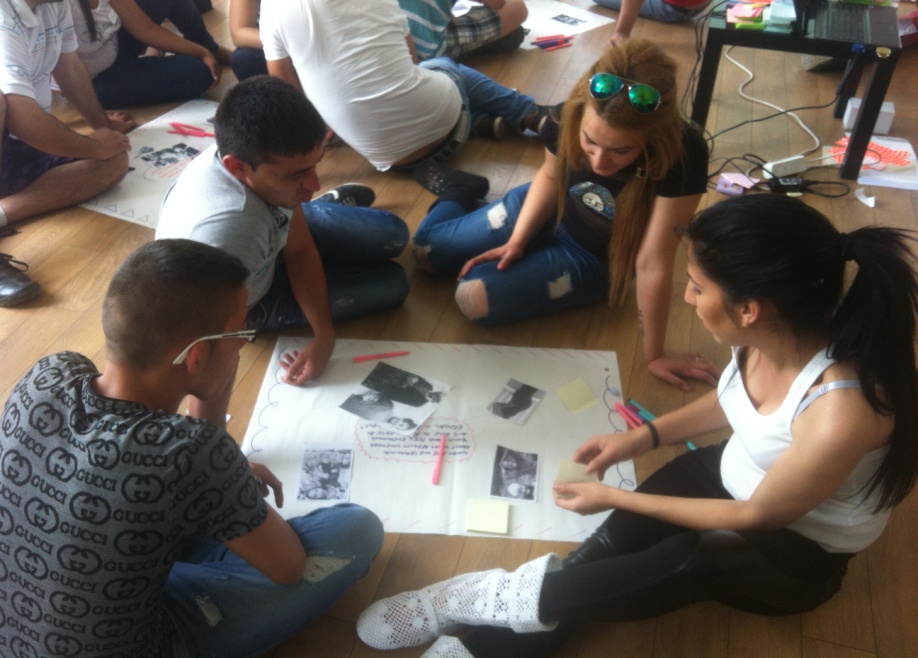 What does ‘embedding’ participation mean?
Permanent feature rather than one off project

Establishing opportunities, systems and structures

Effective practices (ways of working – how young people are involved)

What types of participation? – having a say or joint learning and decision-making
		(Consultation, Collaboration, Child-led)

Culture and values (attitudes to participation as well as to Roma)

Monitoring and evaluating - ongoing learning and change (people & systems)
‘Hear by Right’ model – provides a useful framework for organisational participation standards
(www.nya.org.uk/quality/hear-by-right/)
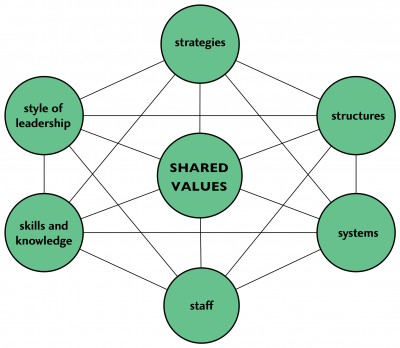 Participation needs to 
involve everybody not just 
one advocate

But .. is important to have 
Participation Champions:

In practice

 in policy
[Speaker Notes: For organisations to develop cultures of participation  they need to change some of the ways they work – eg: structures systems, staff need to have the right skills and knowledge etc.

This model (NYA) based on the 7 s model of organisational standards. 

Provides a useful framework of standards against which to monitor organisational change 

Key to developing a culture of participation .. but key to all these standards is a culture of shared values about participation]
Barnardo’s whole system model
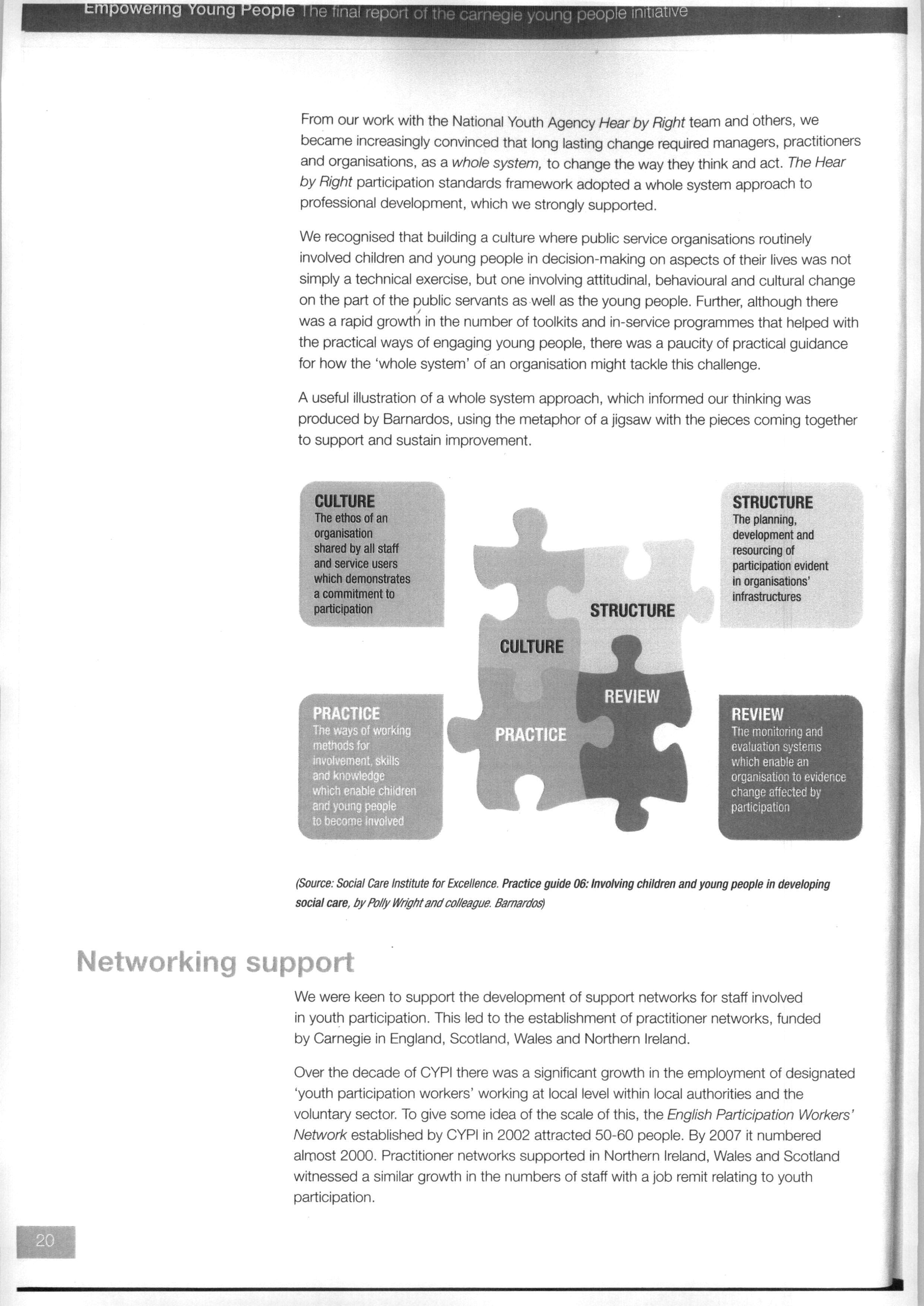 WS4 - Aims and objectives
To extend and support action inquiry with 3 groups of young Roma 
Deepen understanding of issues affecting young Roma participation and empowerment and strategies for responding to these
To explore what changes might be possible to enhance the participation and empowerment of young Roma
Achieve real time changes for supporting Roma participation??
Learn from experience to inform development of participatory practice guide
What might the process look like?
Example:
Meet with young Roma, reflect on participation experiences/inquiry into issues and decide on one issue to pursue further
Issue might be about young Roma interests not represented in local municipality 
Young Roma spend some sessions exploring together what is stopping their participation, then thinking about how to change that .. What needs to happen (e.g. systems/practices) to support their participation.
Meeting(s)/dialogue with professionals – to communicate their concerns and issues and talk together about what changes are possible 
Follow up meetings with local officials (supported by workers) to work together to develop modes of participation (including further capacity building eg. training professionals)
Establish a forum(?) – may meet once or twice
Young Roma reflect on how successful that was. ...draw out learning
NB: Importance of recording ongoing evaluation/learning
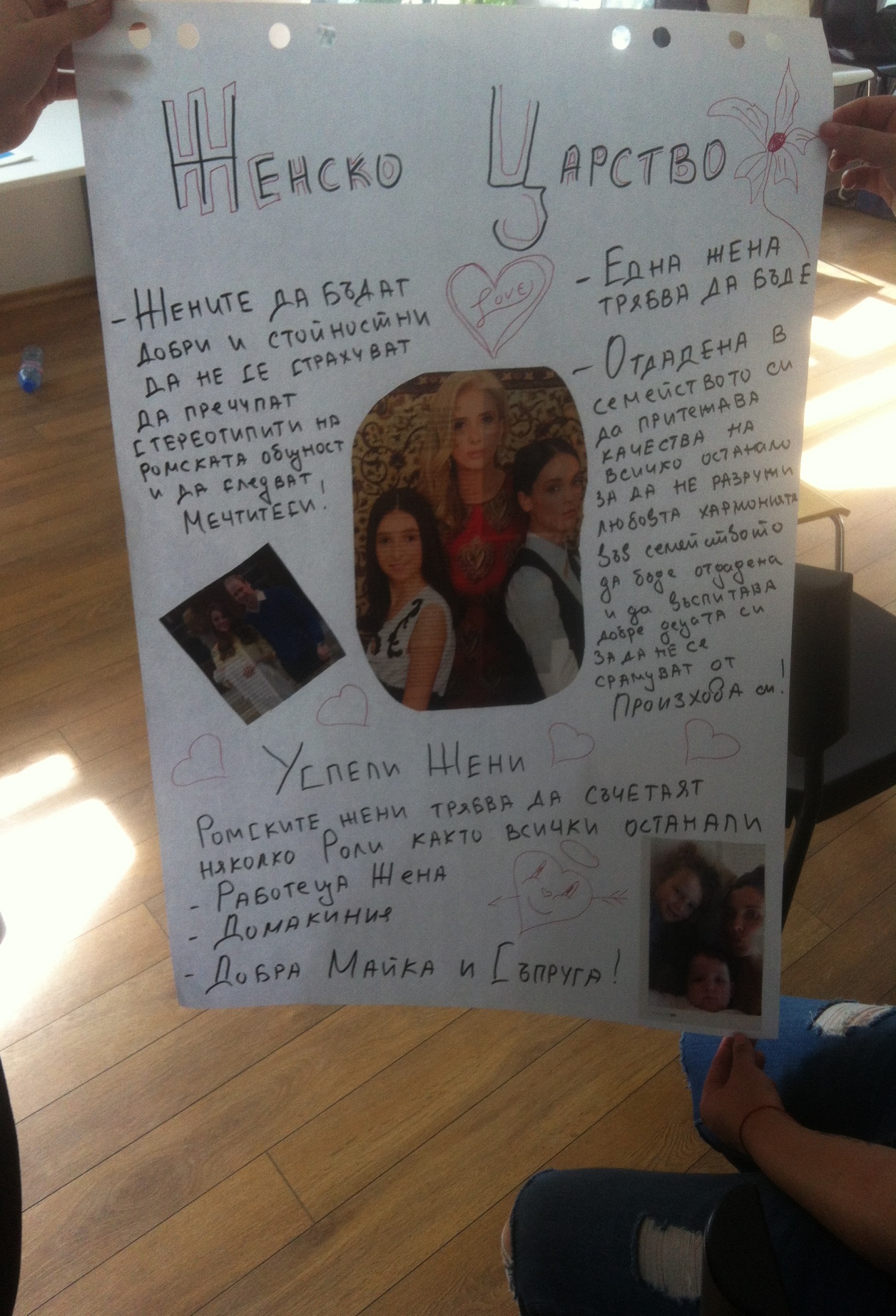 But ... participation not just about having a say ... is also about young Roma having more influence over matters that affect their lives .. (heightened sense of agency) ... responding to their own marginalisation e.g. Roma girls taking control over their lives. 

	> implications for  challenging norms and customs: dialogue with adult community members??
	> support for continuing in education beyond primary level.
	> campaign to challenge prejudice

Need to be realistic within time available!!
What we have to do?
Work with 3 Roma young people’s groups in each country

Each group meets 12 times (keep record of meetings, attendance forms, activities, learning etc)

Evaluate participants experiences -> evaluation report 
		- experiences/perspectives  of young Roma about what 	helps/hinders participation
		- evidence of impact/stories of change (where 	possible)

Ongoing sharing on web platform

Guidance on supporting young Roma participation for Participatory practice guide – each group to contribute key aspects
How does this fit with where you are in your work now with young Roma?

	Discussion in country teams – thinking through your plans for WS4 (20 mins)

	> Issues and questions arising?
Deliverables and timetable
COUNTRY TEAMS			WHOLE PROJECT

Protocols of new AR activities????

Work with 3 groups (M13-22)

Evaluation reports (M 22??)		Combined Evaluation 						Report (M24)
Attendance forms (ongoing)	

Sharing on web platform (ongoing) 
	[Multi media data on barriers
	& successes]

Learning : participatory practice		Participatory practice guide
with young Roma (M21) 				(M24)
Further questions or queries?
Good luck

Have fun

Take risks

Learn from the experience